PHÒNG GIÁO DỤC VÀ ĐÀO TẠO QUẬN CẦU GIẤY
TIẾNG VIỆT- Lớp 3
Tiết 1
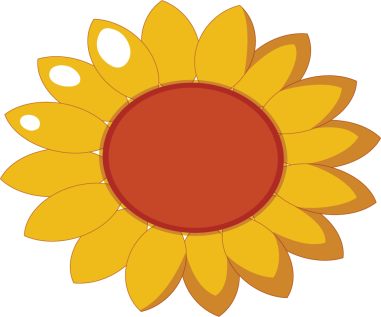 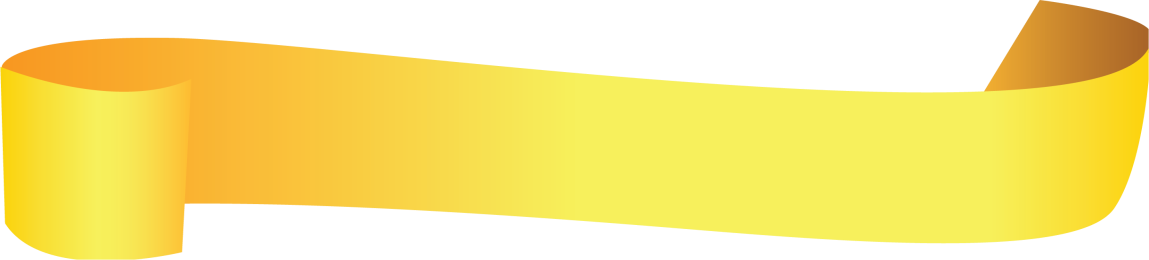 Ôn tập cuối học kì I
Tuần 18
Sách giáo khoa/148
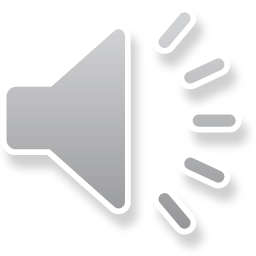 Yêu cầu cần đạt
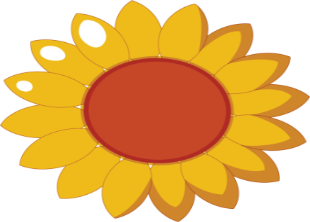 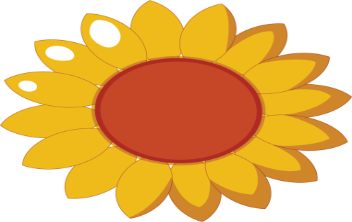 2
Biết cách trình bày đoạn văn cẩn thận, sạch sẽ, rõ ràng.
1
Nghe – viết đúng chính tả.
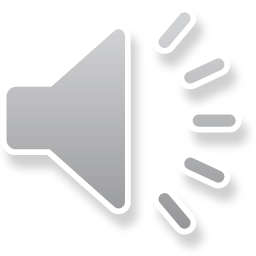 3. Nghe - viết:
Rừng cây trong nắng
Trong ánh nắng mặt trời vàng óng, rừng khô hiện lên với tất cả vẻ uy nghi, tráng lệ. Những thân cây tràm vươn thẳng lên trời như những cây nến khổng lồ. Từ trong biển lá xanh rờn, ngát dậy một mùi hương lá tràm bị hun nóng dưới mặt trời. Tiếng chim không ngớt vang xa, vọng mãi lên trời cao xanh thẳm.
                                                            Theo ĐOÀN GIỎI
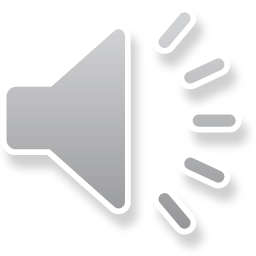 GIẢI NGHĨA TỪ
Uy nghi: có dáng vẻ trang nghiêm, gợi sự tôn kính
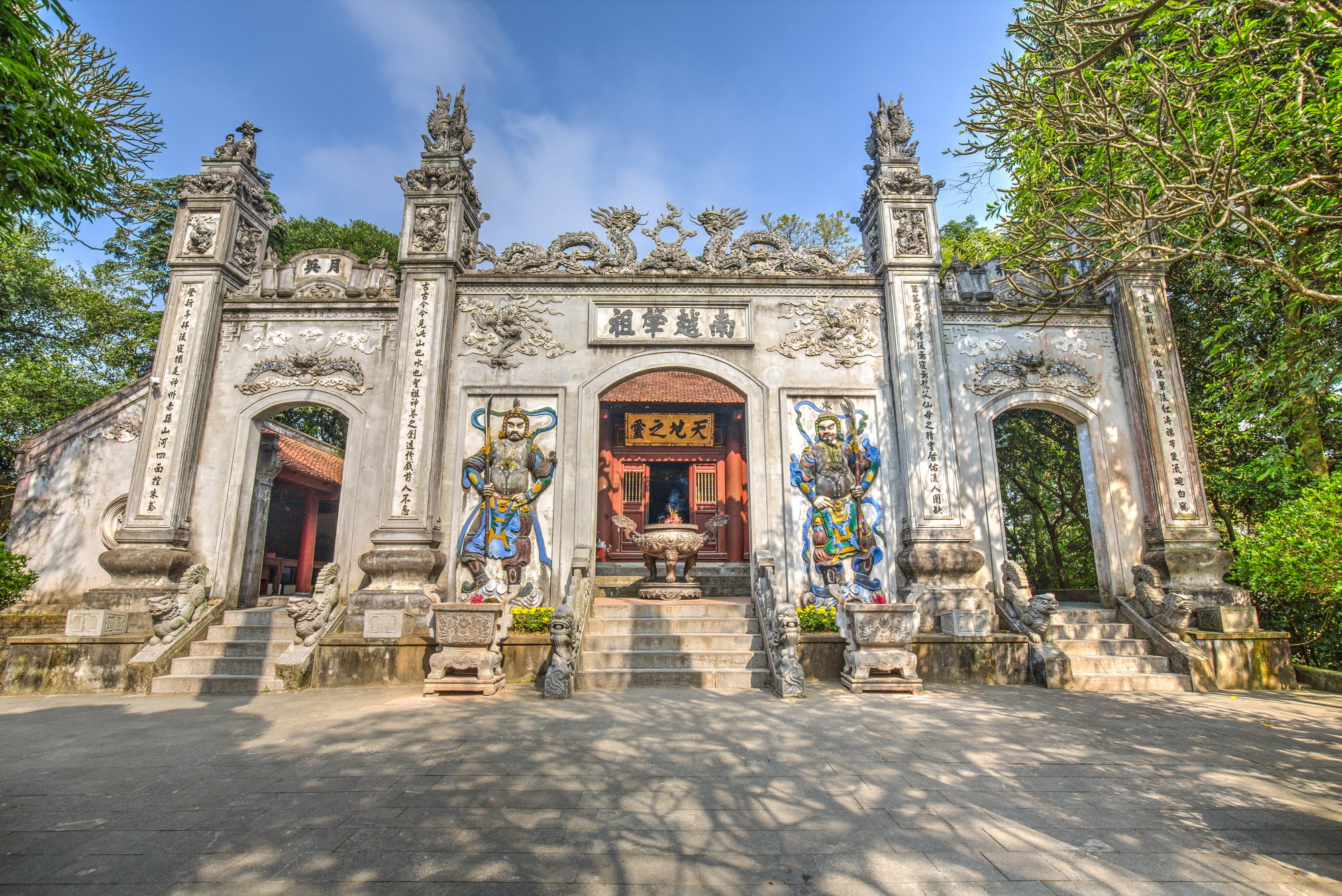 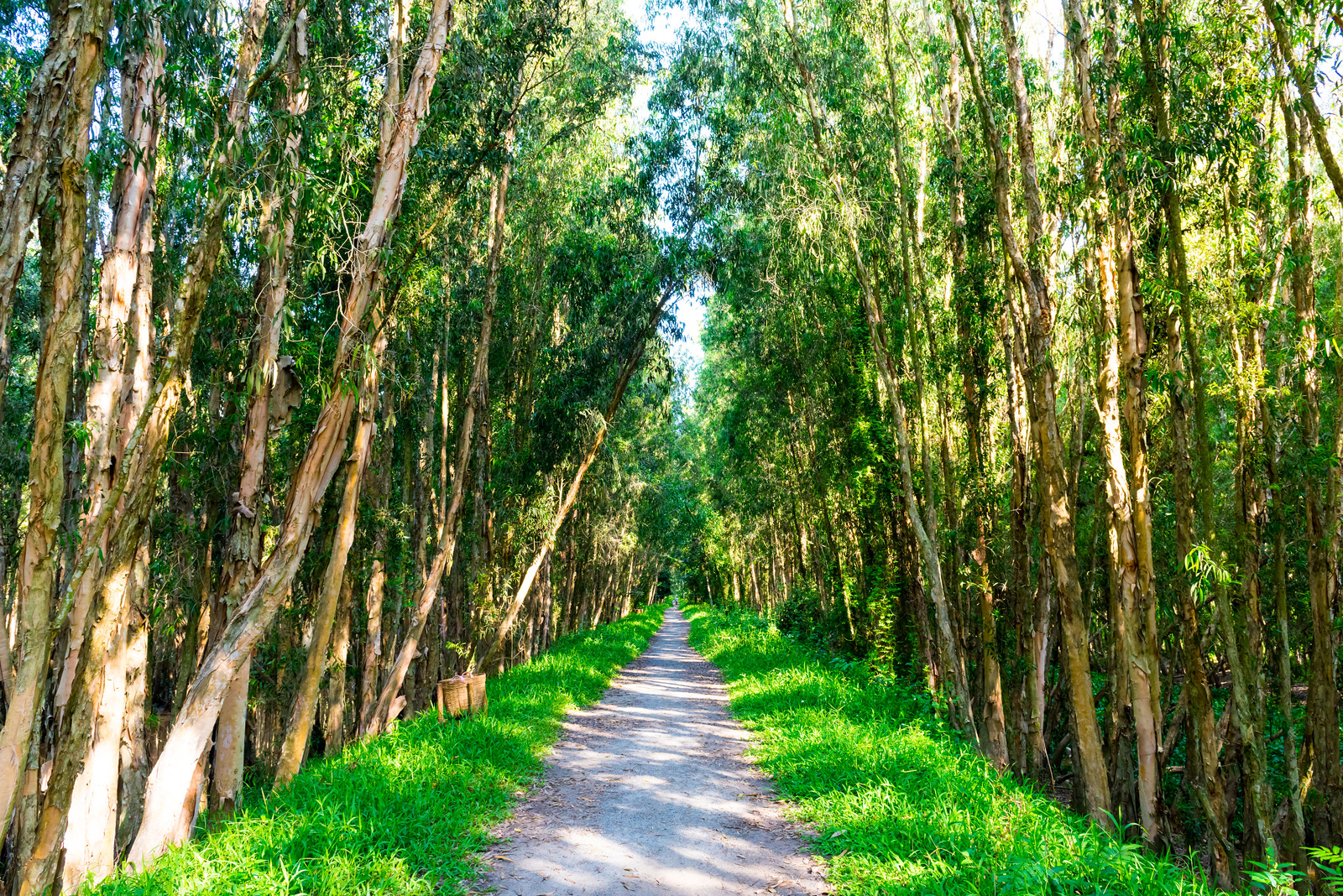 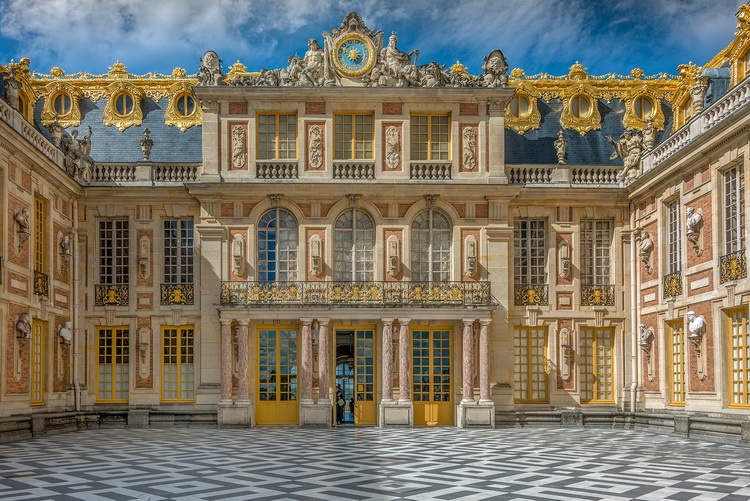 Tráng lệ: đẹp lộng lẫy
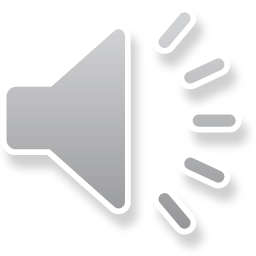 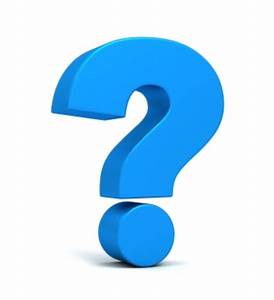 TÌM HIỂU NỘI DUNG ĐOẠN VĂN
3. Nghe - viết:
Đoạn văn tả cảnh gì?
Rừng cây trong nắng
Trong ánh nắng mặt trời vàng óng, rừng khô hiện lên với tất cả vẻ uy nghi, tráng lệ. Những thân cây tràm vươn thẳng lên trời như những cây nến khổng lồ. Từ trong biển lá xanh rờn, ngát dậy một mùi hương lá tràm bị hun nóng dưới mặt trời. Tiếng chim không ngớt vang xa, vọng mãi lên trời cao xanh thẳm.
                                                            Theo ĐOÀN GIỎI
Tả cảnh đẹp của rừng cây trong nắng
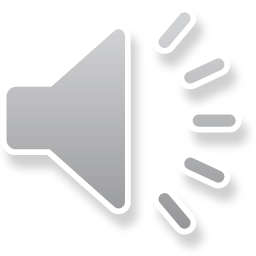 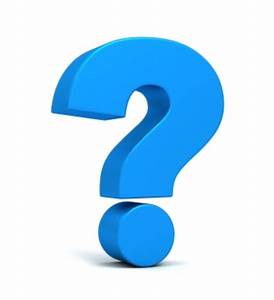 TÌM HIỂU NỘI DUNG ĐOẠN VĂN
3. Nghe - viết:
Đoạn văn gồm mấy câu ?
Rừng cây trong nắng
Trong ánh nắng mặt trời vàng óng, rừng khô hiện lên với tất cả vẻ uy nghi, tráng lệ. Những thân cây tràm vươn thẳng lên trời như những cây nến khổng lồ. Từ trong biển lá xanh rờn, ngát dậy một mùi hương lá tràm bị hun nóng dưới mặt trời. Tiếng chim không ngớt vang xa, vọng mãi lên trời cao xanh thẳm.
                                                            Theo ĐOÀN GIỎI
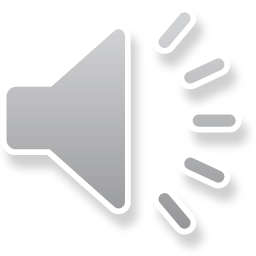 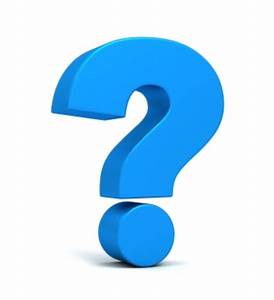 LUYỆN VIẾT TỪ KHÓ
Rừng cây trong nắng
Trong ánh nắng mặt trời vàng óng, rừng khô hiện lên với tất cả vẻ uy nghi, tráng lệ. Những thân cây tràm vươn thẳng lên trời như những cây nến khổng lồ. Từ trong biển lá xanh rờn, ngát dậy một mùi hương lá tràm bị hun nóng dưới mặt trời. Tiếng chim không ngớt vang xa, vọng mãi lên trời cao xanh thẳm.
                                                            Theo ĐOÀN GIỎI
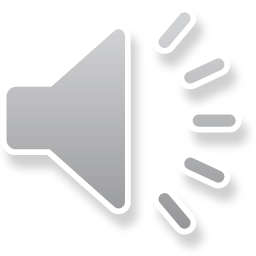 LUYỆN VIẾT TỪ KHÓ
uy nghi
uy nghi
tráng lệ
tráng lệ
vươn thẳng
vươn thẳng
ngát dậy
ngát dậy
xanh thẳm
xanh thẳm
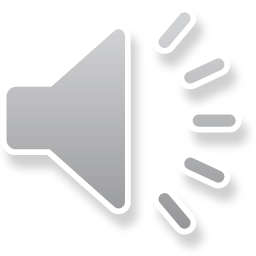 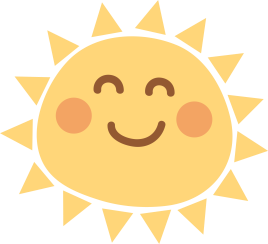 Tư thế ngồi viết
- Lưng thẳng, không tì ngực vào bàn.
- Đầu hơi cúi.
- Mắt cách vở khoảng 25 đến 30 cm.
- Tay phải cầm bút.
- Tay trái tì nhẹ lên mép vở để giữ.
- Hai chân để song song thoải mái.
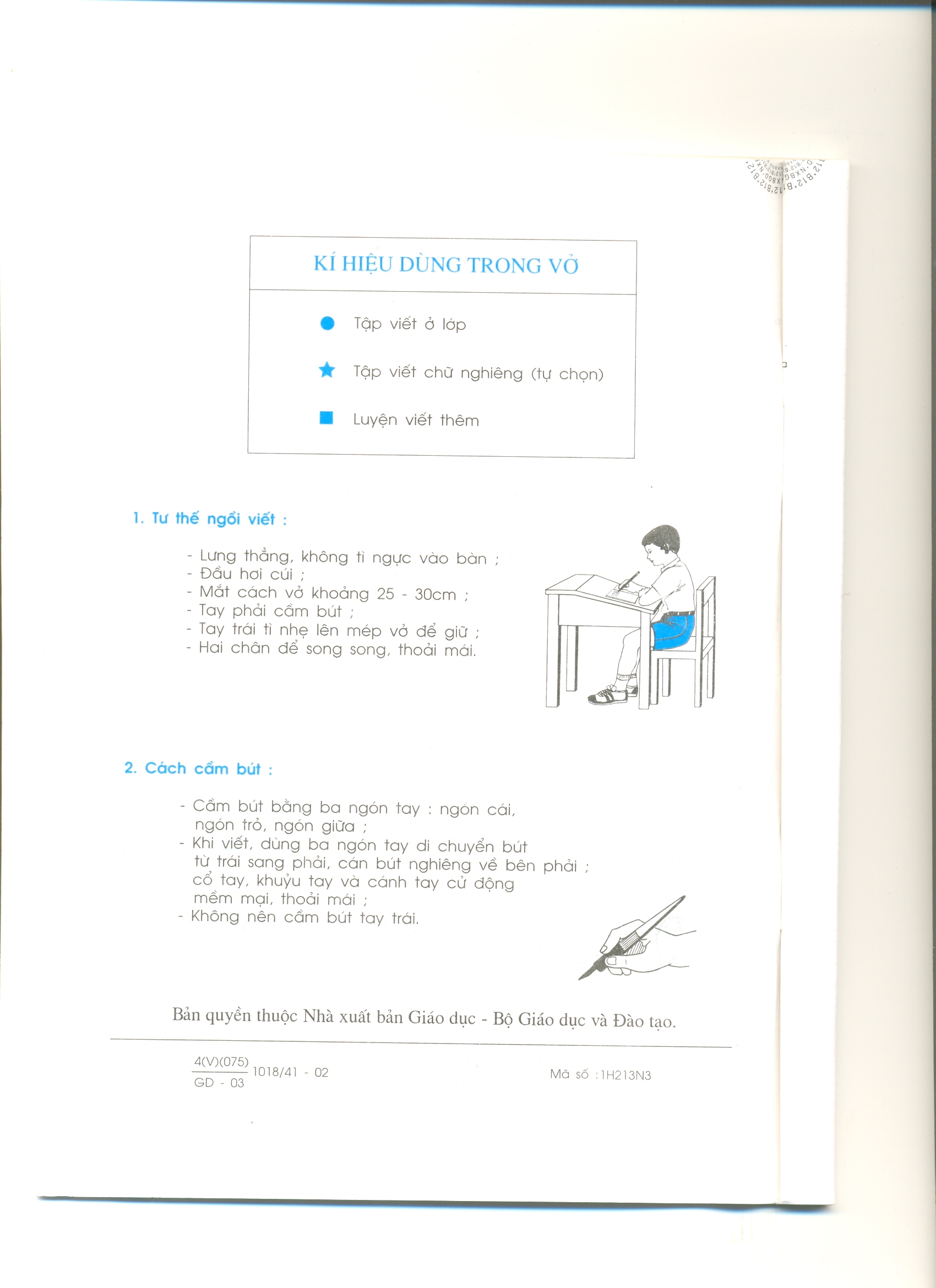 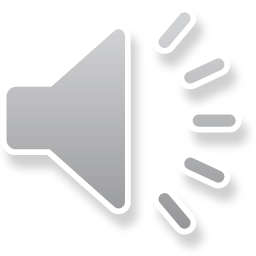 3. Nghe - viết:
Rừng cây trong nắng
Trong ánh nắng mặt trời vàng óng, rừng khô hiện lên với tất cả vẻ uy nghi, tráng lệ. Những thân cây tràm vươn thẳng lên trời như những cây nến khổng lồ. Từ trong biển lá xanh rờn, ngát dậy một mùi hương lá tràm bị hun nóng dưới mặt trời. Tiếng chim không ngớt vang xa, vọng mãi lên trời cao xanh thẳm.
                                                            Theo ĐOÀN GIỎI
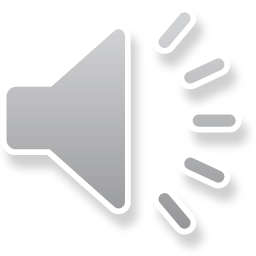 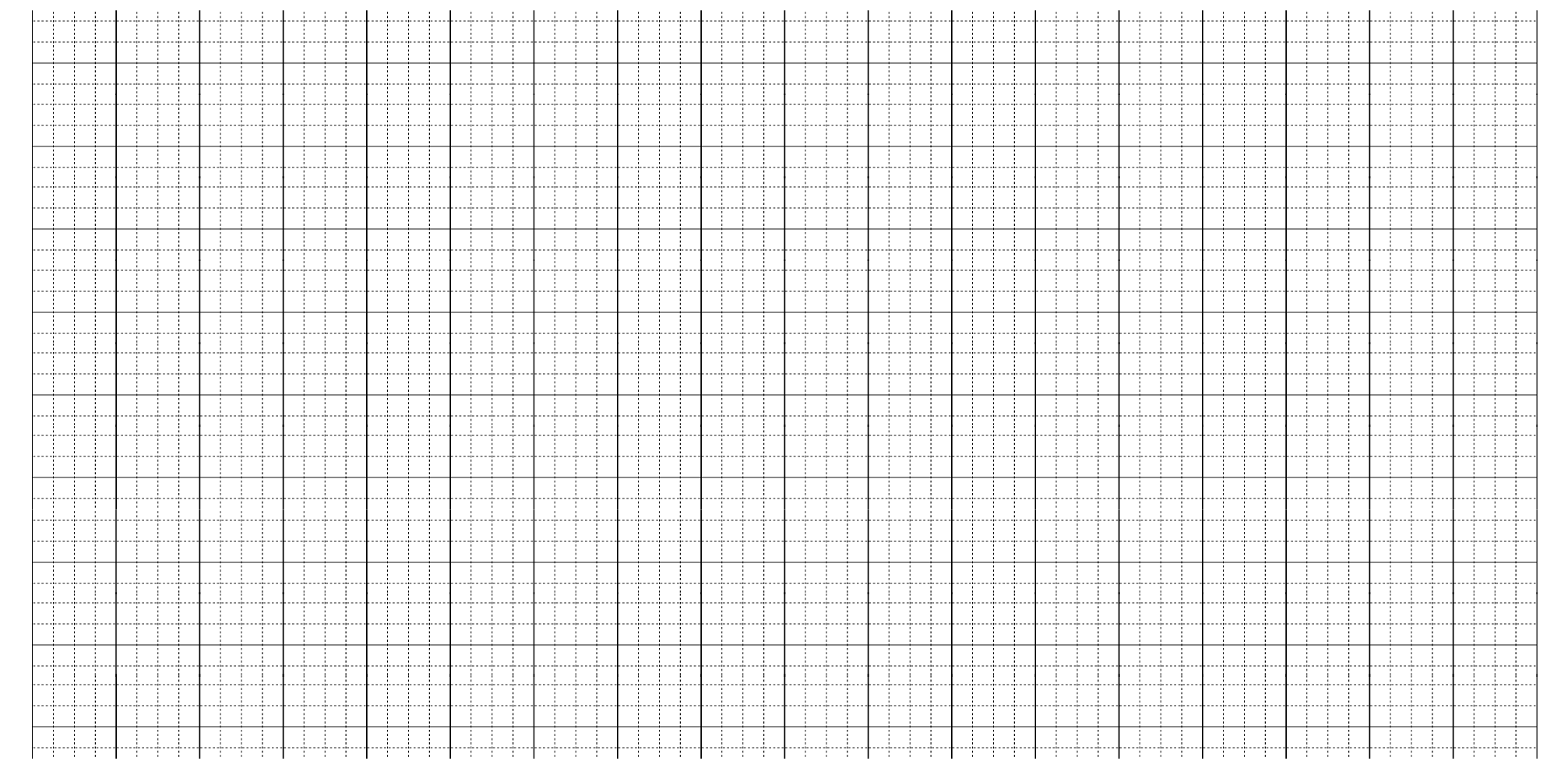 Thứ    ngày   tháng 12 năm 2021
Chính tả
Rừng cây trong nắng
Trong ánh nắng mặt trời vàng óng, rừng khô hiện lên
với tất cả vẻ uy nghi, tráng lệ. Những thân cây tràm vươn
thẳng lên trời như những cây nến khổng lồ. Từ trong
biển lá xanh rờn, ngát dậy một mùi hương lá tràm bị
hun nóng dưới mặt trời. Tiếng chim không ngớt vang xa,
vọng mãi lên trời cao xanh thẳm.
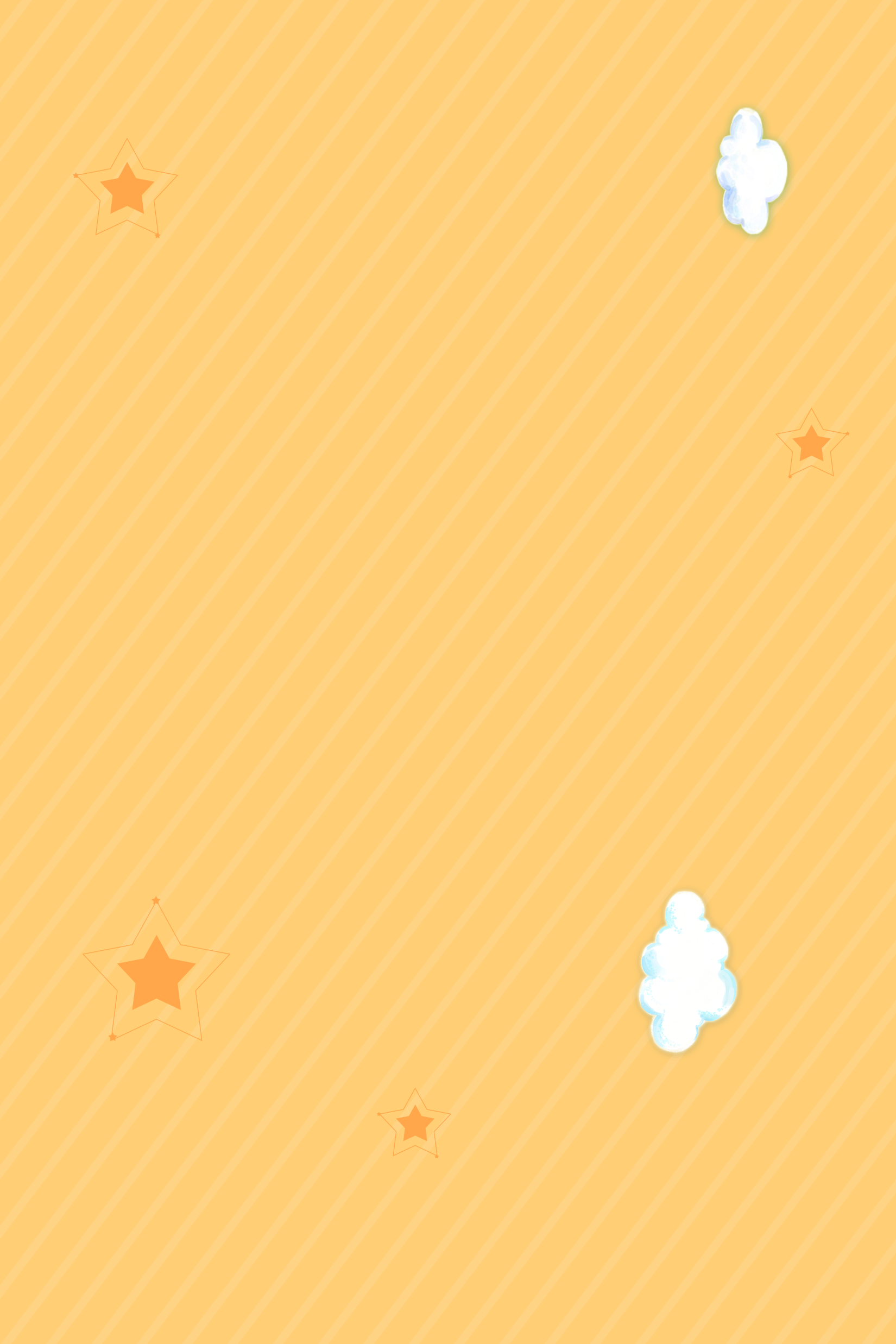 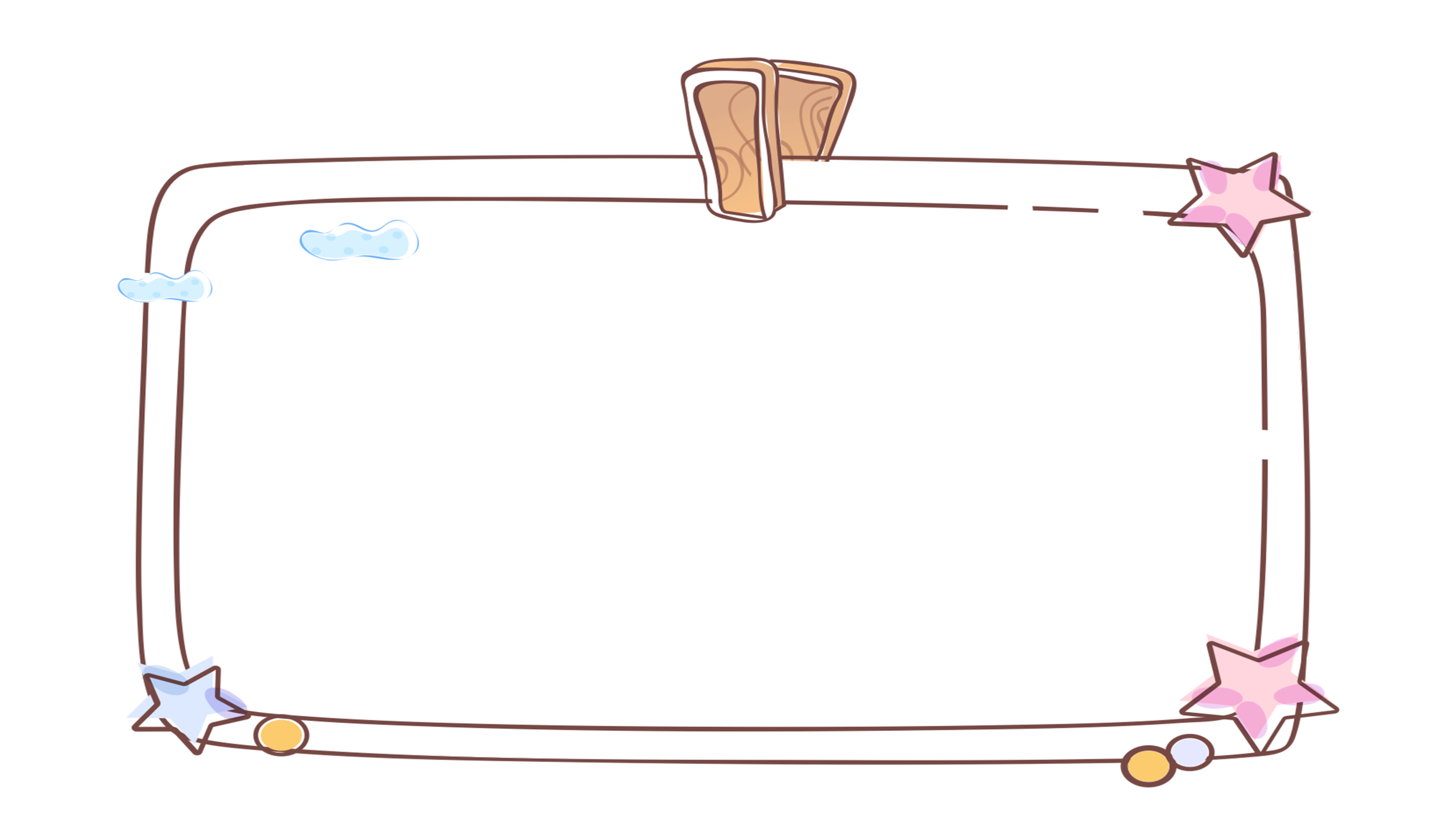 Dặn dò
- Hoàn thành bài chính tả và soát lỗi, sửa lỗi.
- Chuẩn bị các tiết ôn tập tiếp theo.
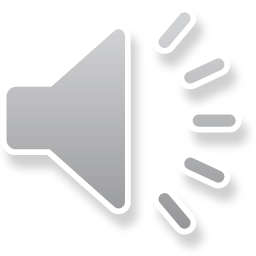